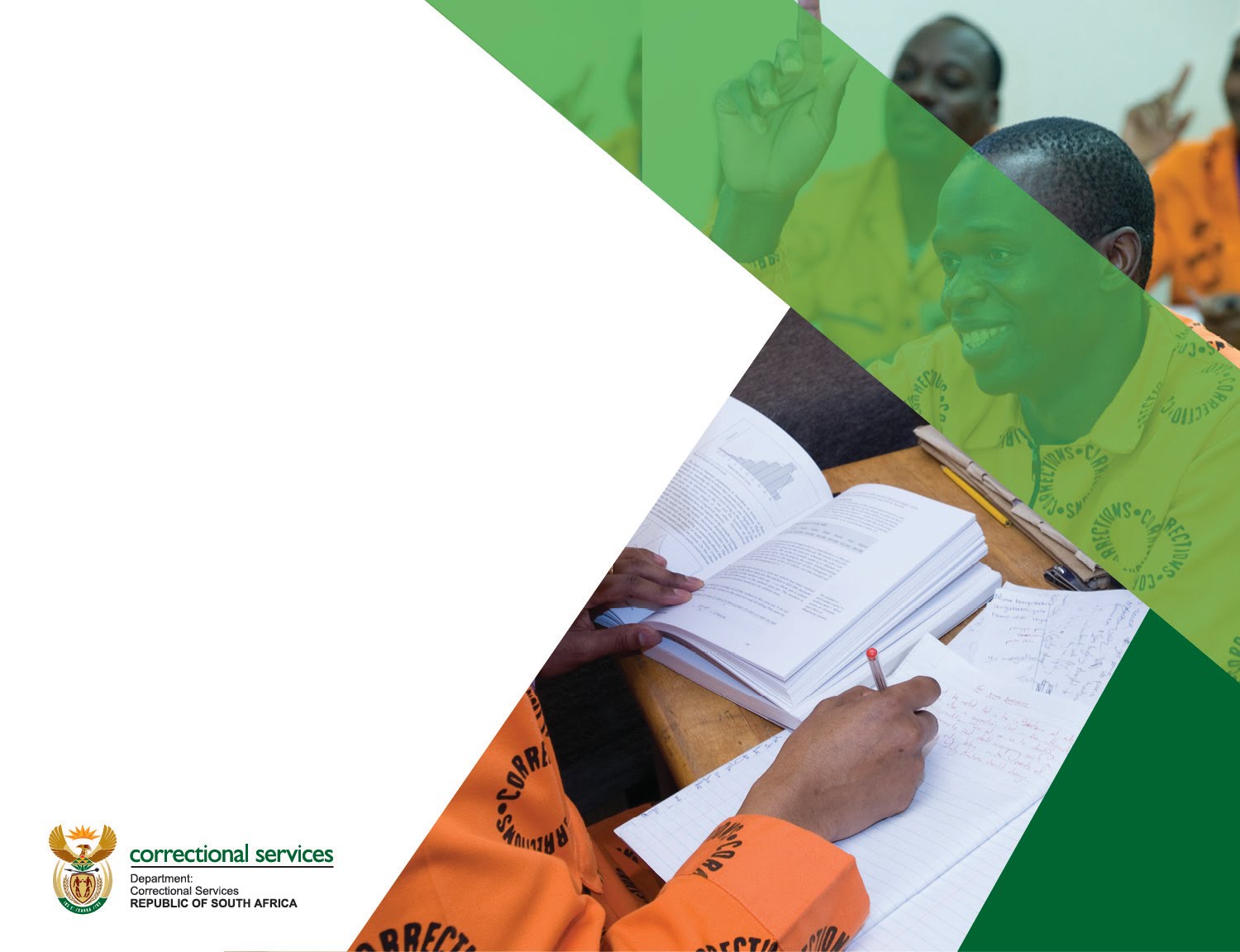 Standard Operating Procedures for Preparedness, Detection & Response to Coronavirus Disease 2019 (COVID-19) in DCS Facilities
02 SEPTEMBER 2020
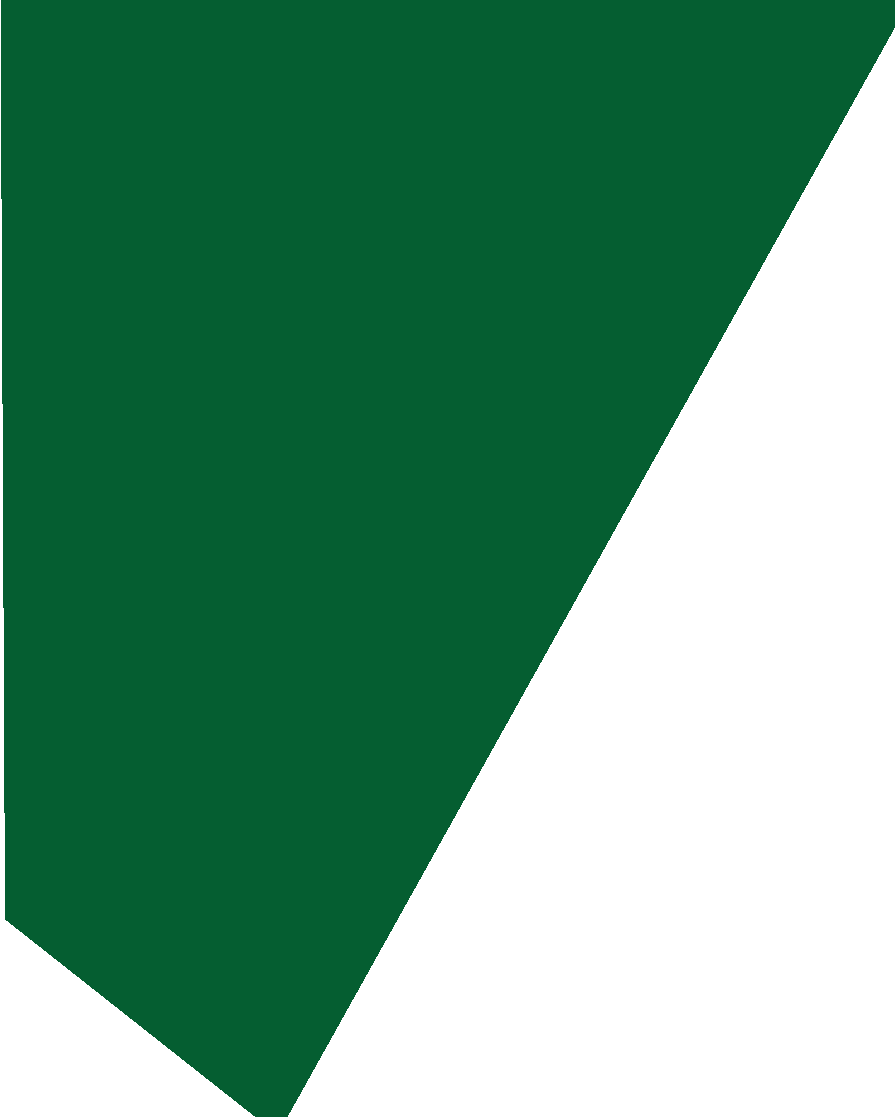 PURPOSE OF THE PRESENTATION
To brief the Portfolio Committee on the Standard Operating Procedures (SOPs) for Preparedness, Detection and Response to Coronavirus Disease 2019 (COVID-19) in the Department of Correctional Services (DCS).
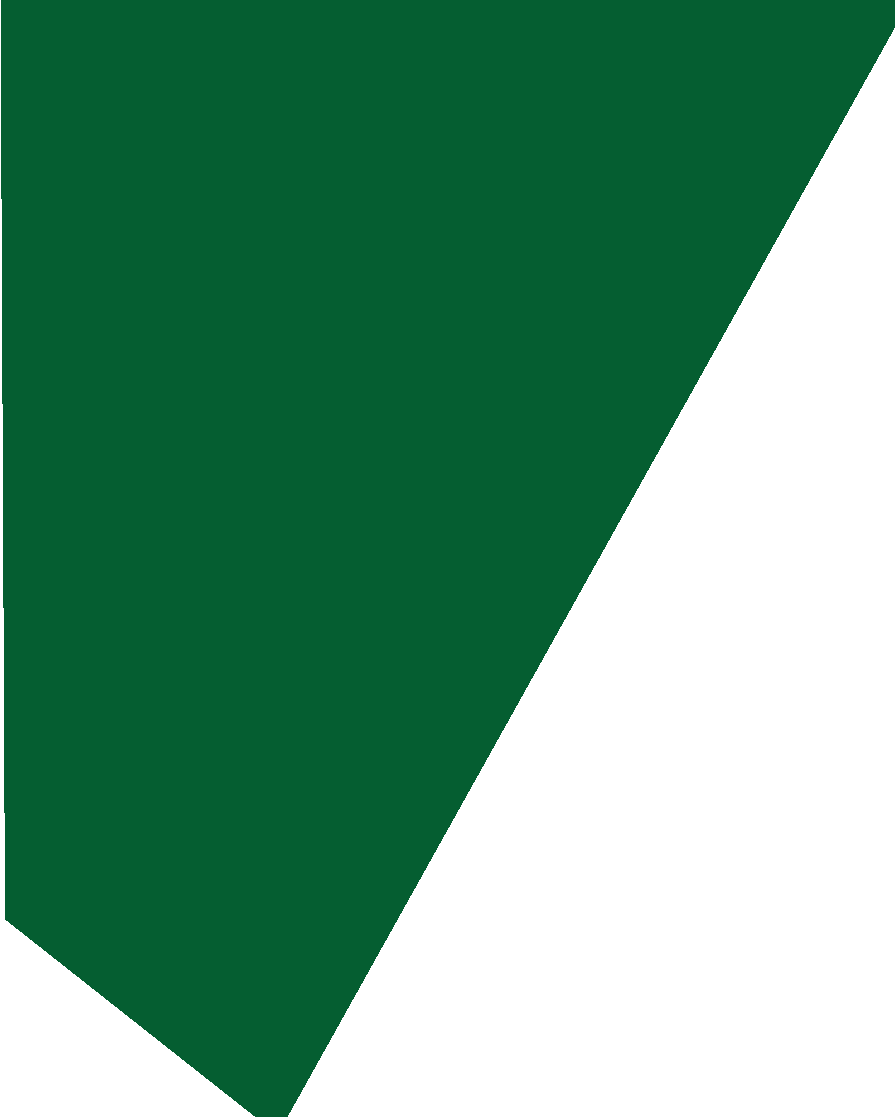 BACKGROUND
The honourable President, Mr Cyril Ramaphosa declared the National State of Disaster in terms of Section 27(1) of the Disaster Management Act, 2002 (Act No. 57 of 2002) on 15 March 2020. 

This was in response to the rapid spread of the global COVID-19 pandemic as declared by the World Health Organization (WHO).

The National State of Disaster enabled Government to have an integrated and coordinated Disaster Management mechanism to prevent and contain the COVID-19 outbreak.
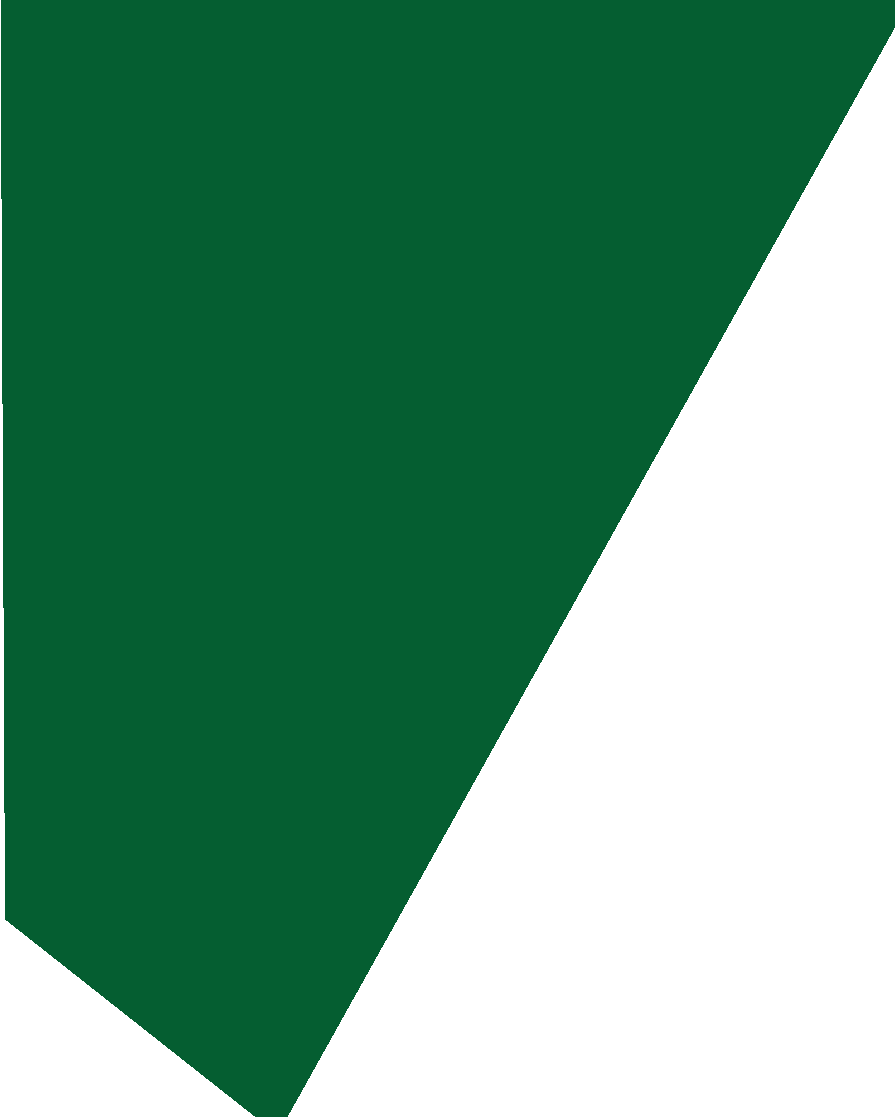 BACKGROUND (Con’d)
DCS specific Standard Operating Procedures (SOPs) have been developed and are utilised together with other SOPs and Guidelines from amongst others the Department of Health (DoH), National Institute for Communicable Diseases (NICD), Centre for Disease Control (CDC), and WHO.

The rationale for the development of the SOPs was to provide guidance to officials regarding focus areas and activities to be implemented for the prevention, detection and response to suspected and confirmed COVID-19 case(s) in DCS.

The respective DCS SOPs were approved as follows: 
Version: 1 – 14 March 2020;
Version: 2 – 29 April 2020.
Currently under review is Version : 3 (taking into consideration level 2 lockdown conditions).
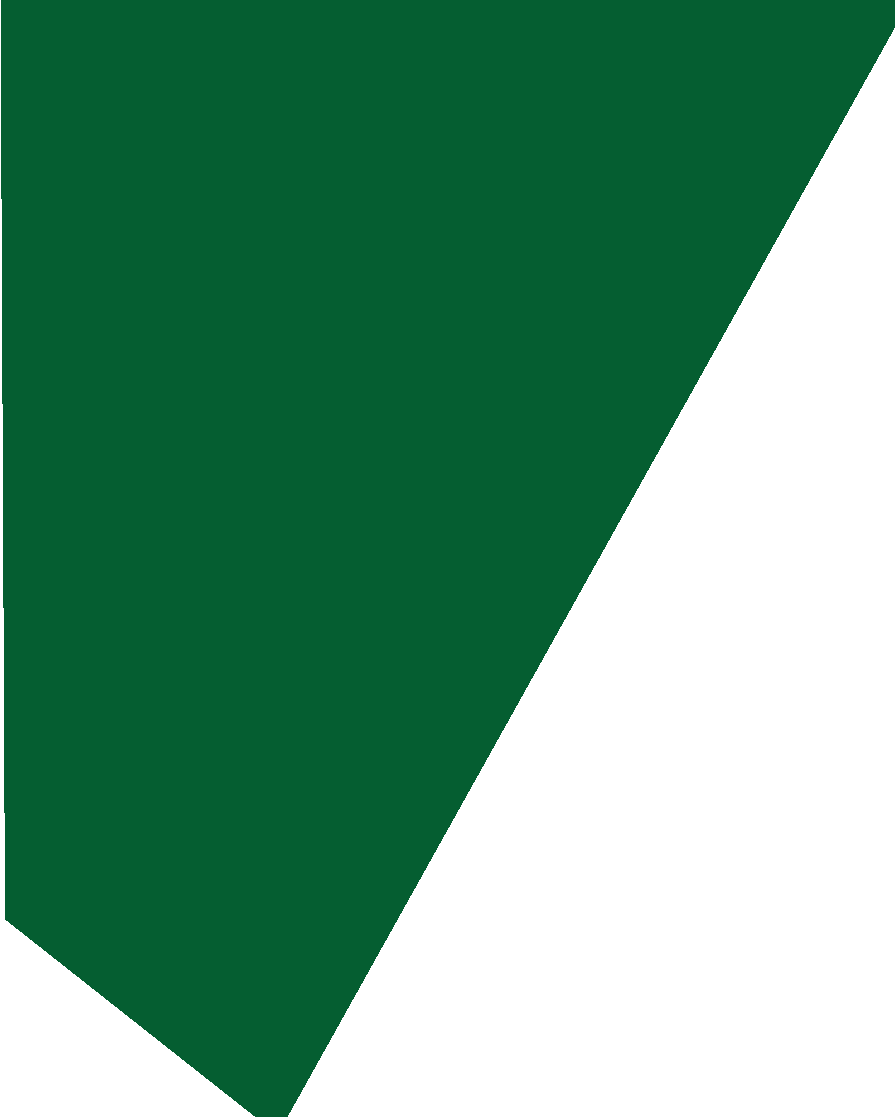 MAJOR CHANGES BETWEEN VERSIONS: 2 AND 3 OF THE SOPs
Include but are not limited to:
SOP 3D: Deep cleaning after COVID-19 suspected/confirmed cases. 

SOP 5B: Monitoring of symptoms and management of essential workers for COVID-19 related infection.

SOP 12A: Quarantine and Isolation (measure for those with     comorbidities i.e. respiratory disease, diabetes, etc.).

SOP 12B: Discharge of persons in quarantine and isolation sites (de-isolation criteria).
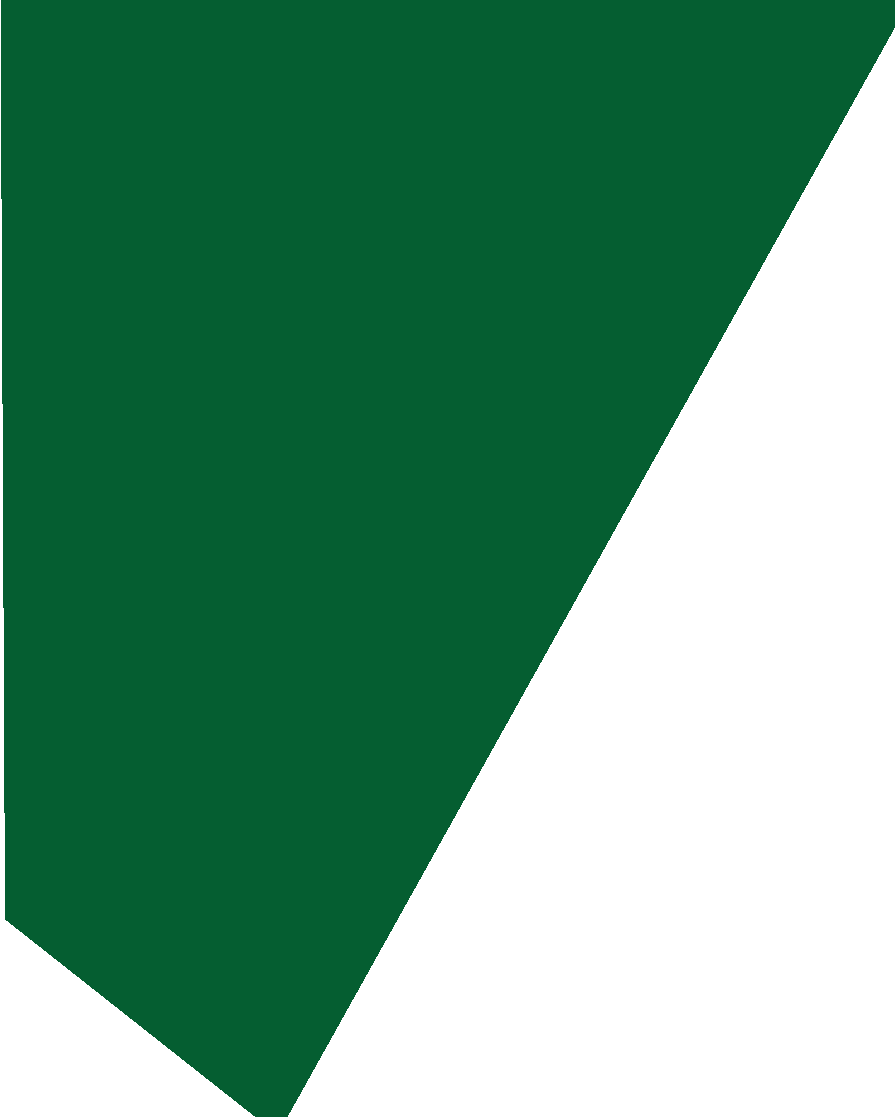 MAJOR CHANGES BETWEEN VERSIONS: 2 AND 3 OF THE SOPs (Con’d)
SOP 20: Disposal of general waste generated from patients in isolation or quarantine i.e  food, disposable plates, cups, cutlery etc. must be treated as COVID-19  quarantine/isolation waste and be disposed of in 50L or 240L infectious waste boxes. 

SOP 21: Disposal of human remains (completion of relevant form for all cases where COVID-19 caused, or is assumed to have caused, or contributed to death). All deaths due to natural causes must be tested for 	COVID-19.
All deaths due to natural causes must be tested for COVID-19
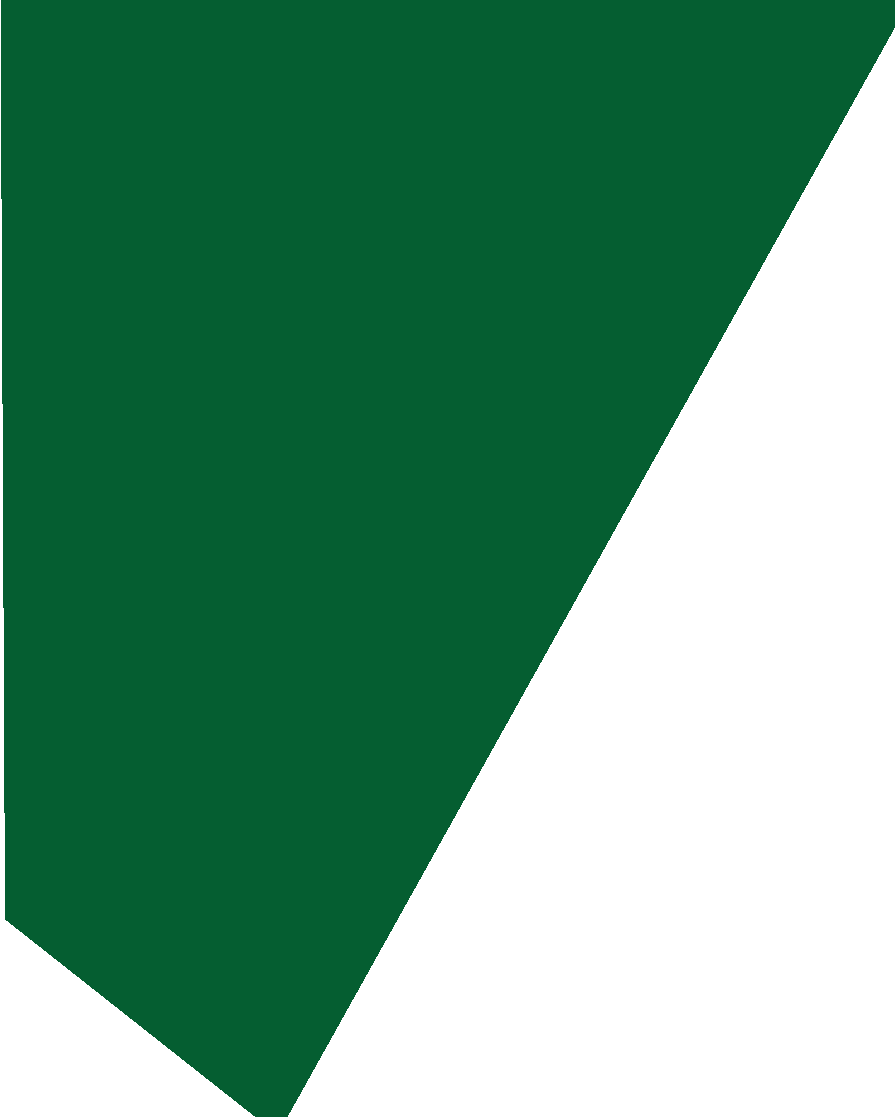 SOPs FOR PREPAREDNESS, DETECTION AND RESPONSE TO (COVID-19)
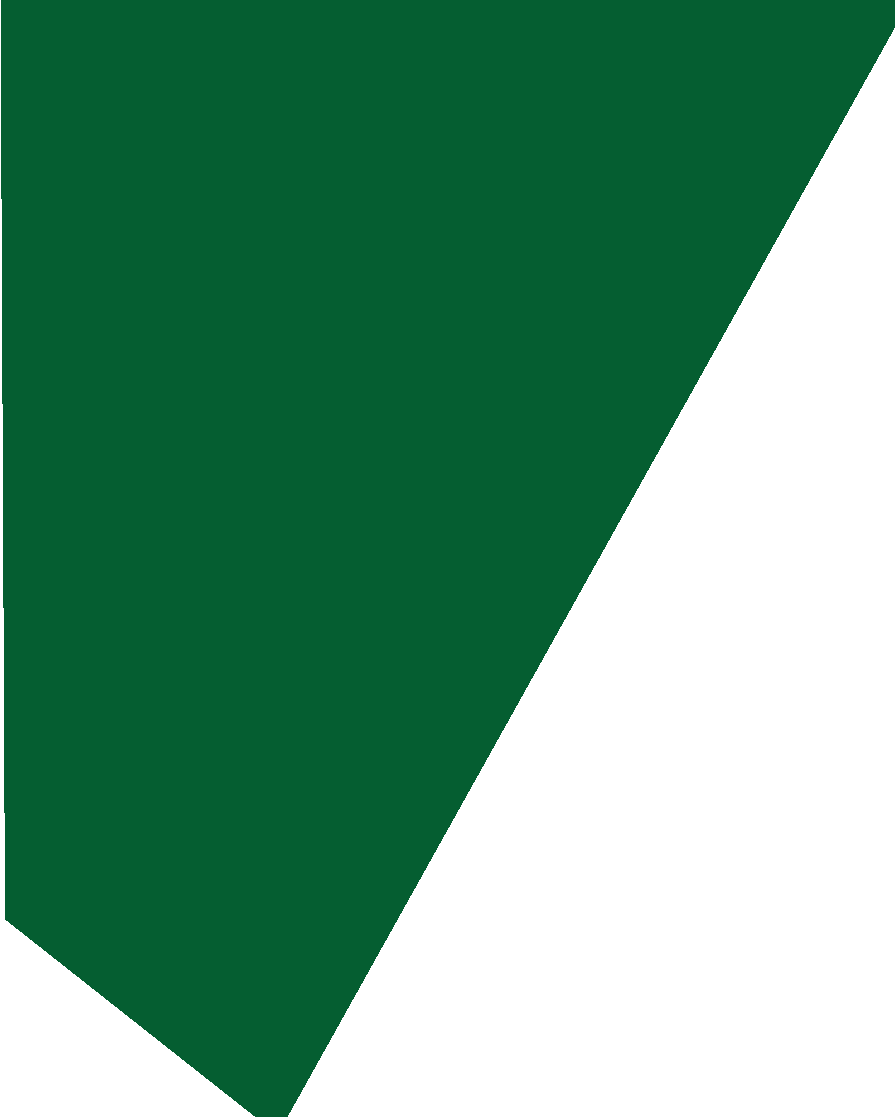 SOPs FOR PREPAREDNESS, DETECTION AND RESPONSE TO COVID-19 (Con’d)
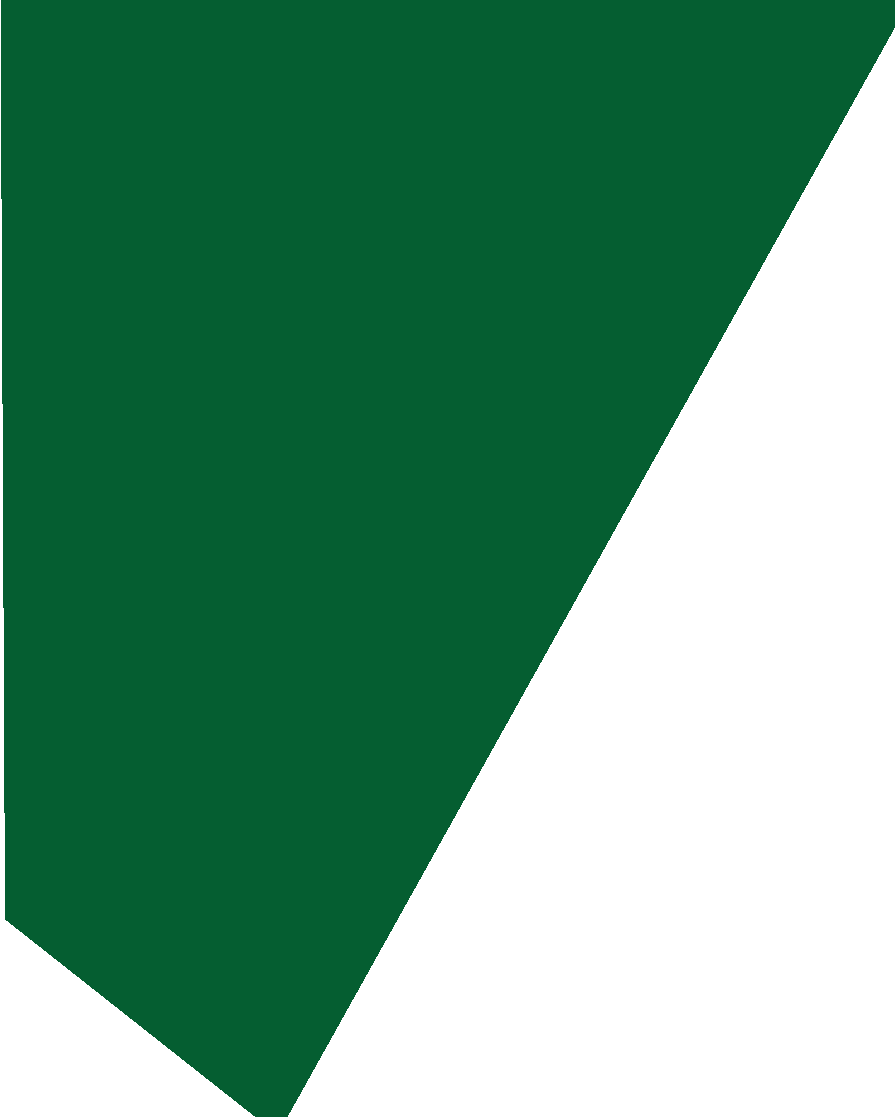 SOPs FOR PREPAREDNESS, DETECTION AND RESPONSE TO COVID-19 (Con’d)
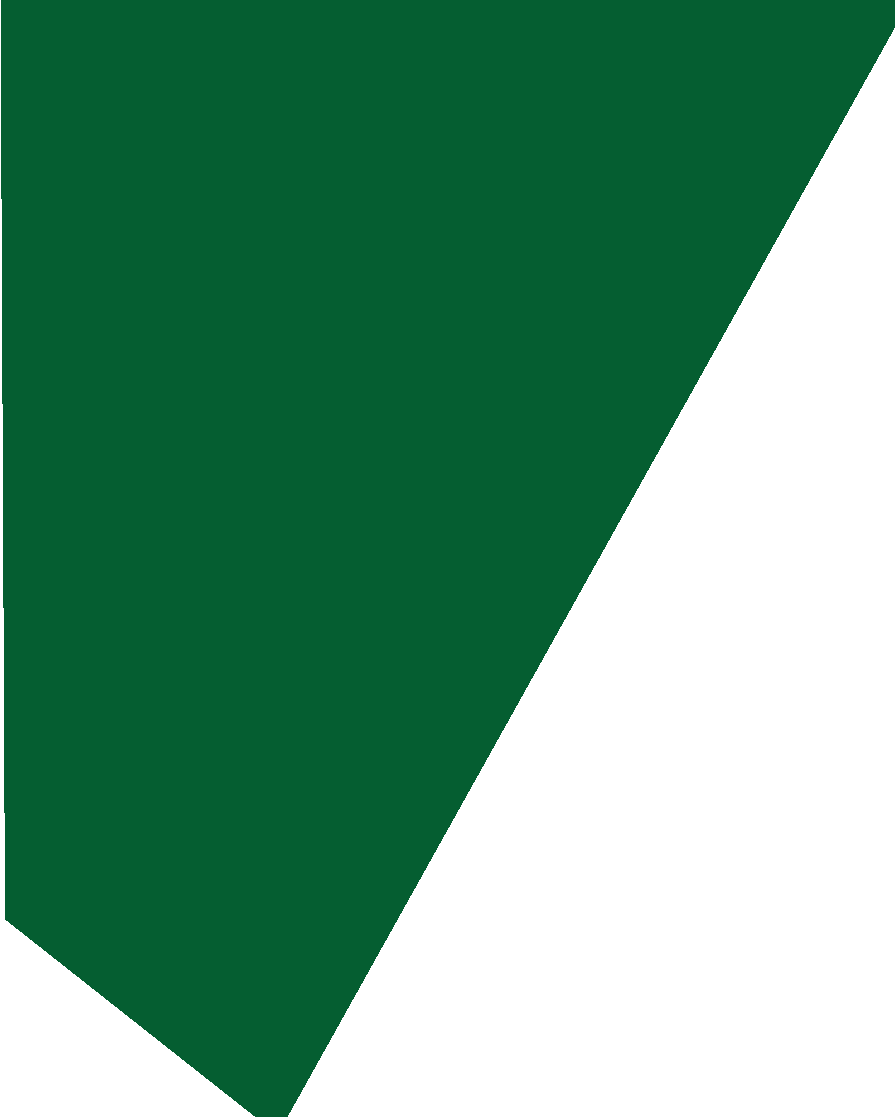 SOPs FOR PREPAREDNESS, DETECTION AND RESPONSE TO COVID-19 (Con’d)
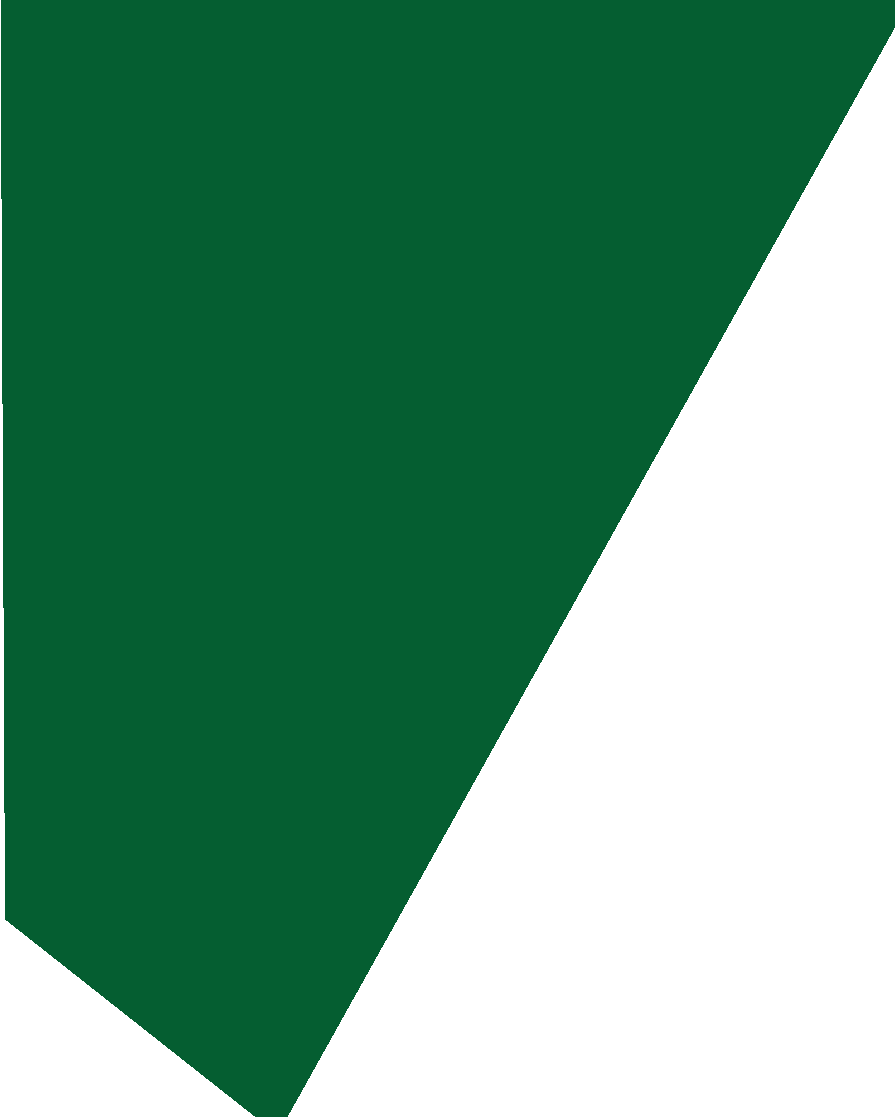 SOPs FOR PREPAREDNESS, DETECTION AND RESPONSE TO COVID-19 (Con’d)
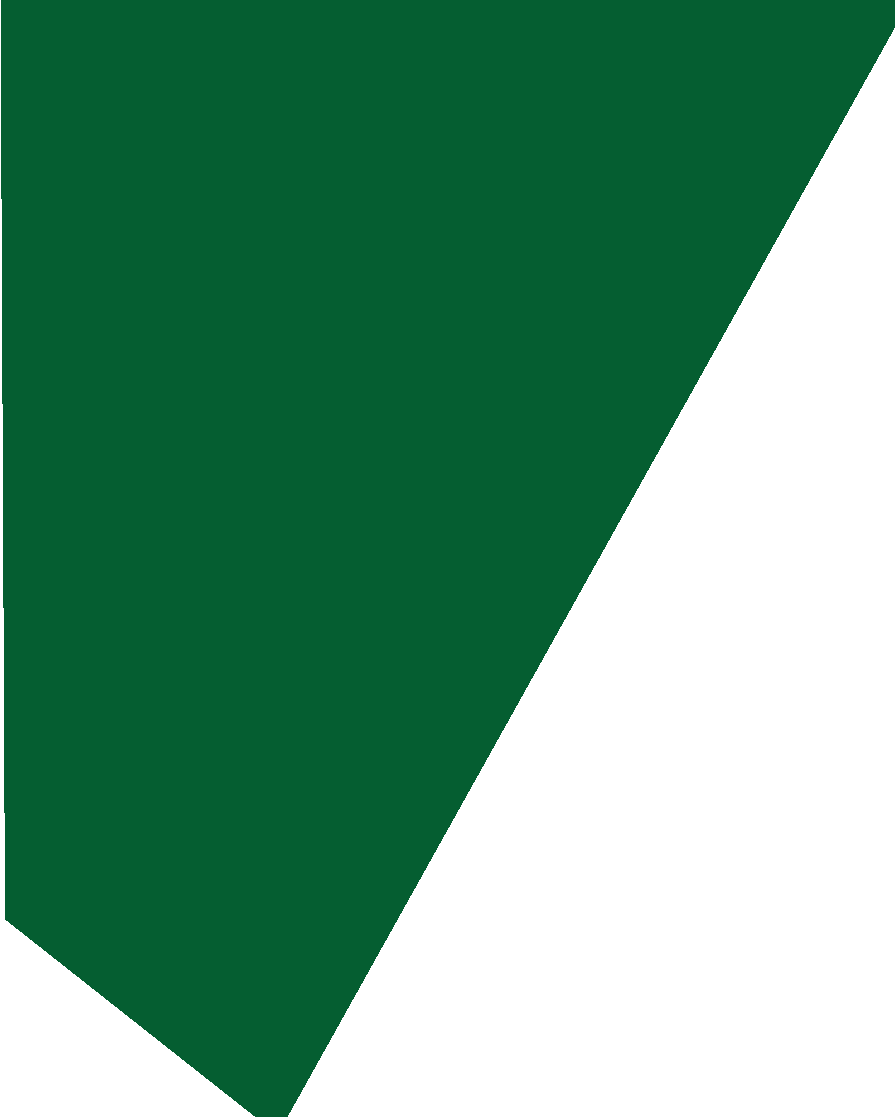 SOPs FOR PREPAREDNESS, DETECTION AND RESPONSE TO COVID-19 (Con’d)
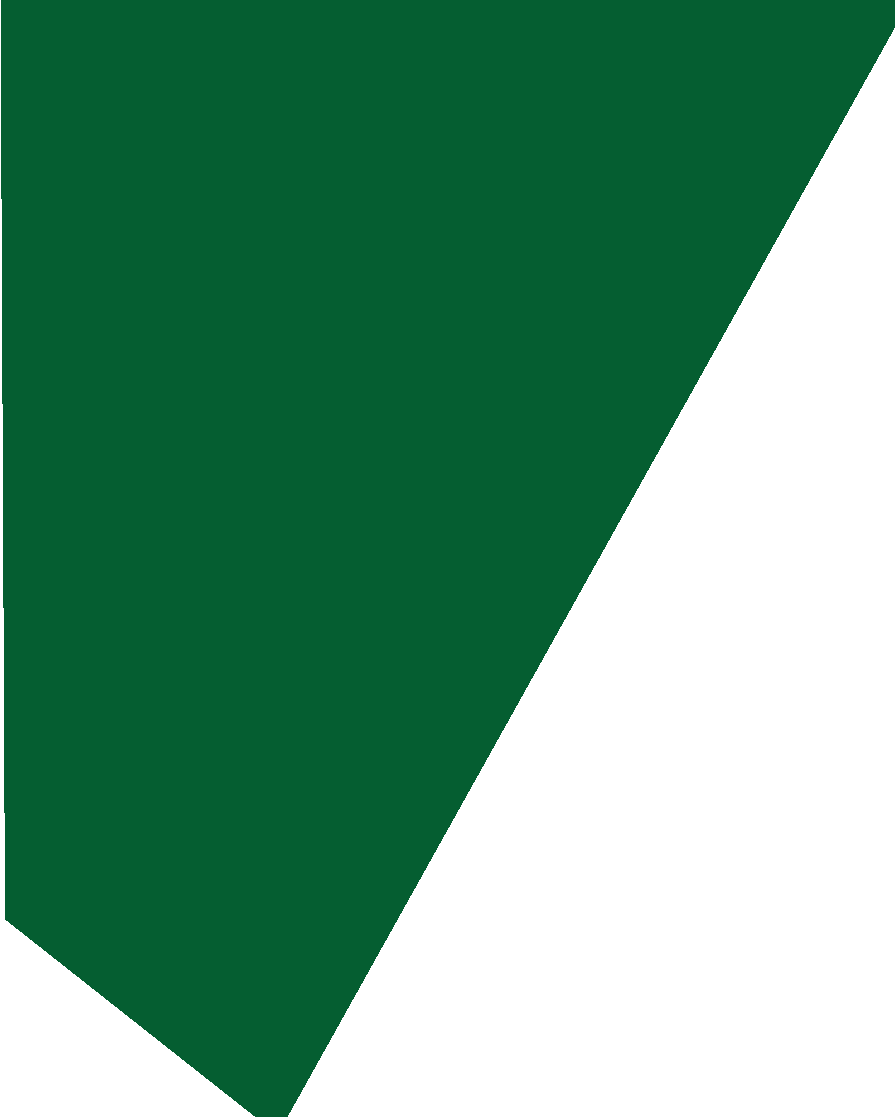 SOPs FOR PREPAREDNESS, DETECTION AND RESPONSE TO COVID-19 (Con’d)
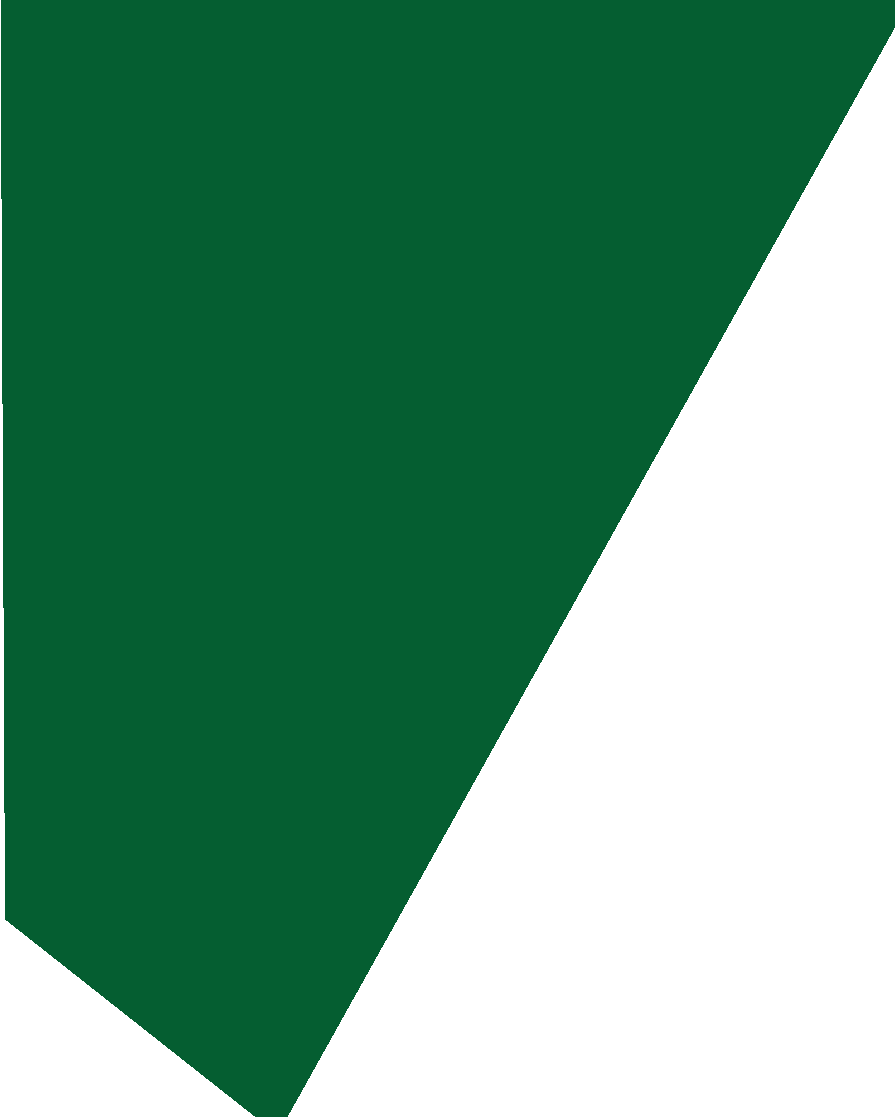 SOPs FOR PREPAREDNESS, DETECTION AND RESPONSE TO COVID-19 (Con’d)
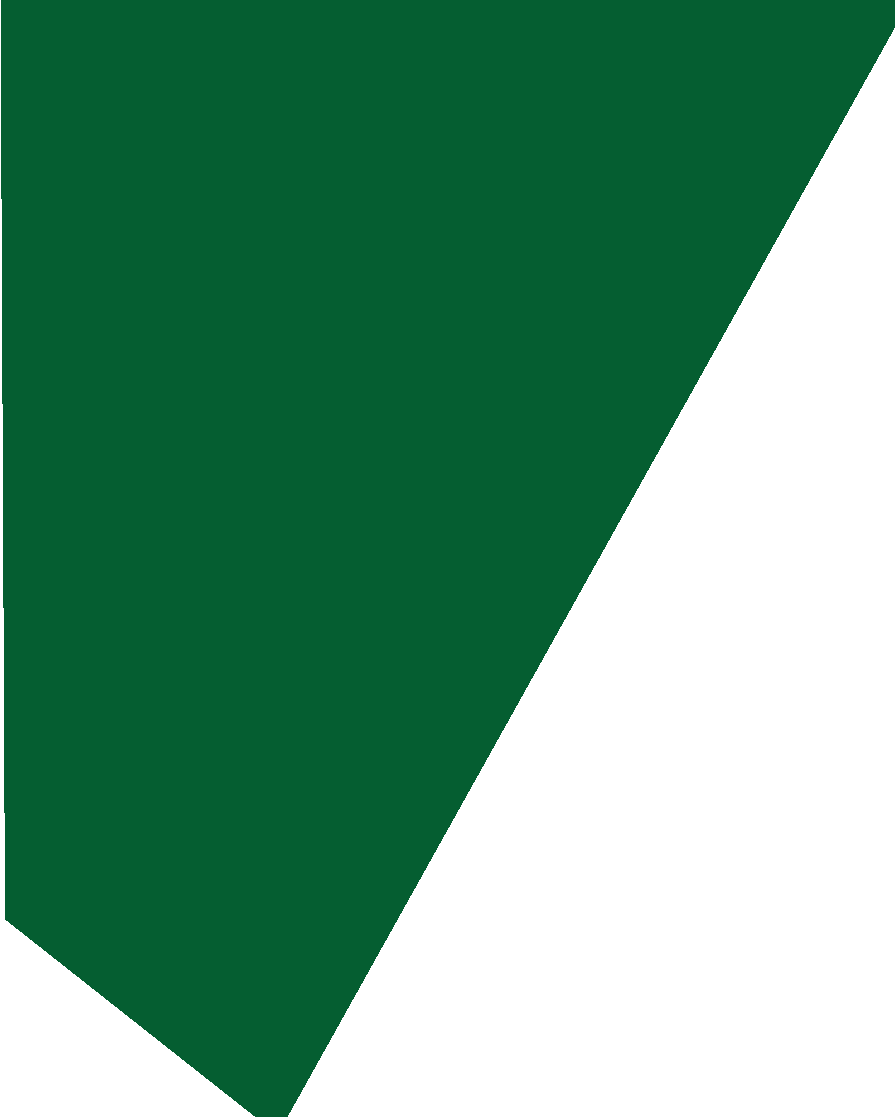 SOPs FOR PREPAREDNESS, DETECTION AND RESPONSE TO COVID-19 (Con’d)
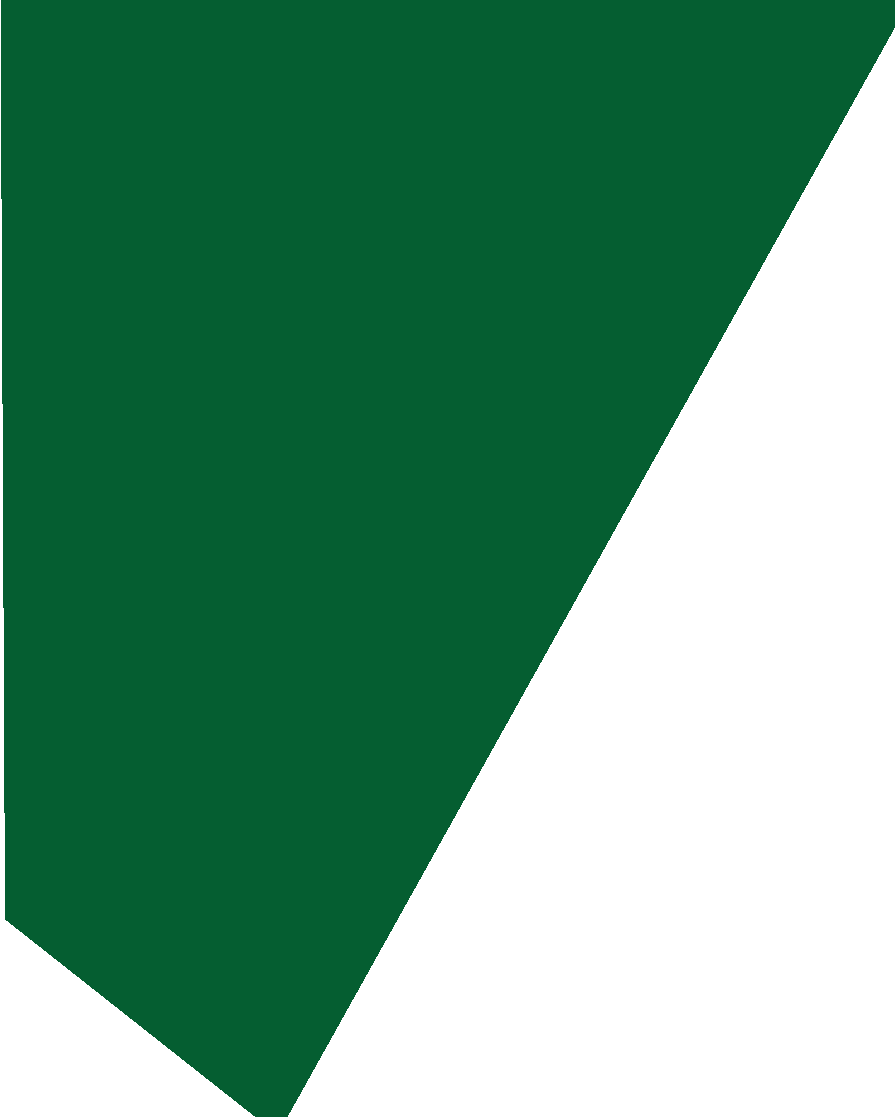 SOPs FOR PREPAREDNESS, DETECTION AND RESPONSE TO COVID-19 (Con’d)
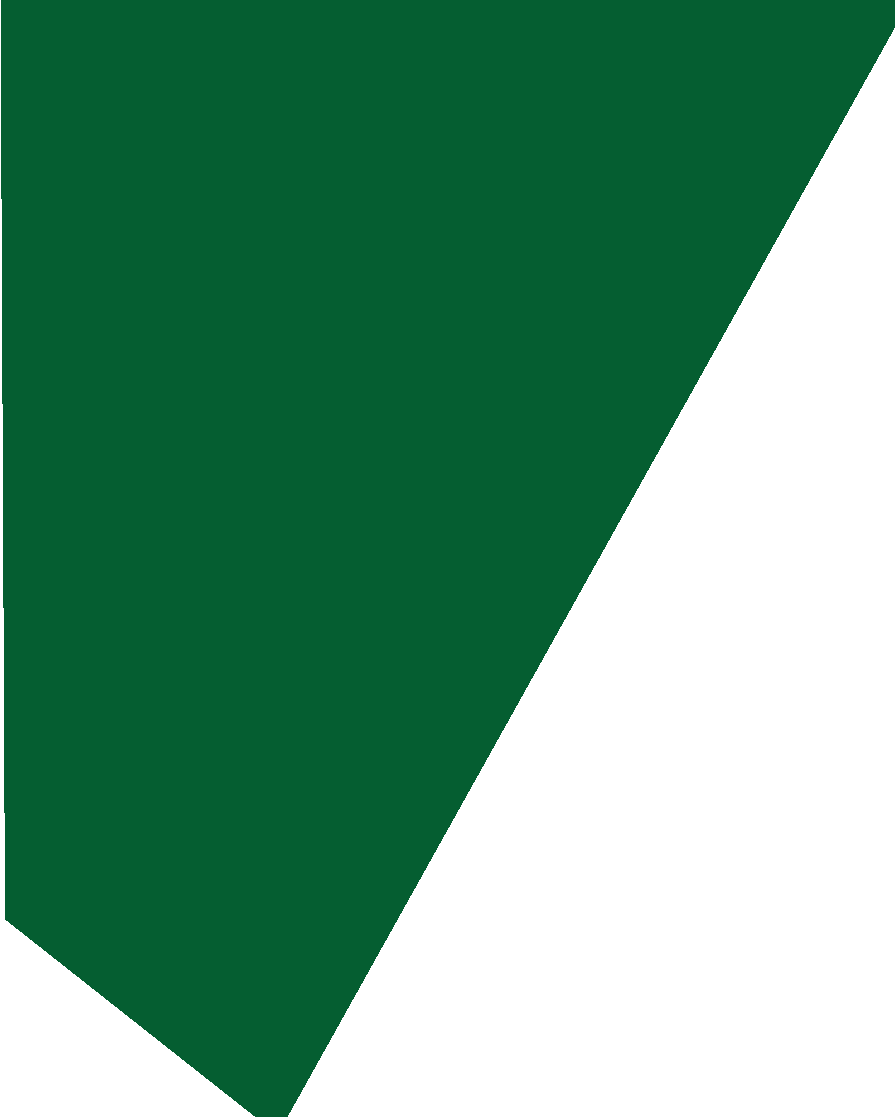 SOPs FOR PREPAREDNESS, DETECTION AND RESPONSE TO COVID-19 (Con’d)
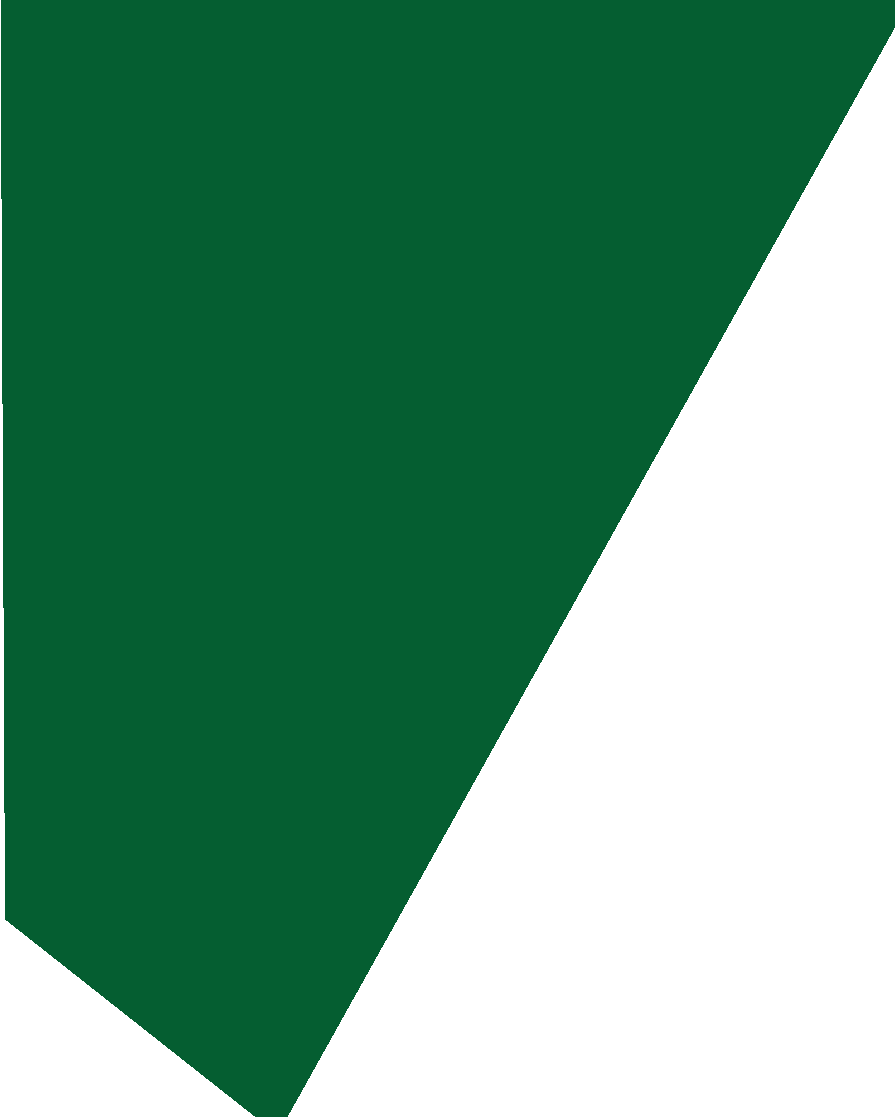 SOPs FOR PREPAREDNESS, DETECTION AND RESPONSE TO COVID-19 (Con’d)
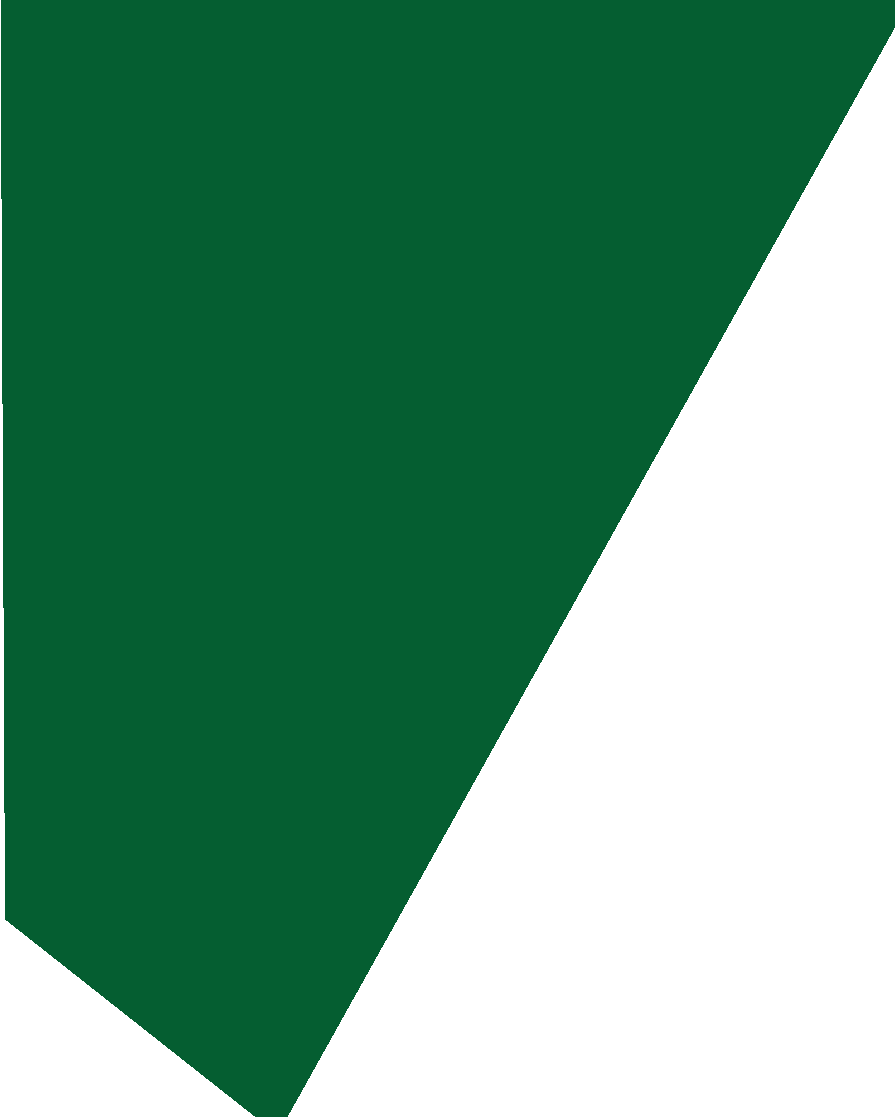 SOPs FOR PREPAREDNESS, DETECTION AND RESPONSE TO COVID-19 (Con’d)
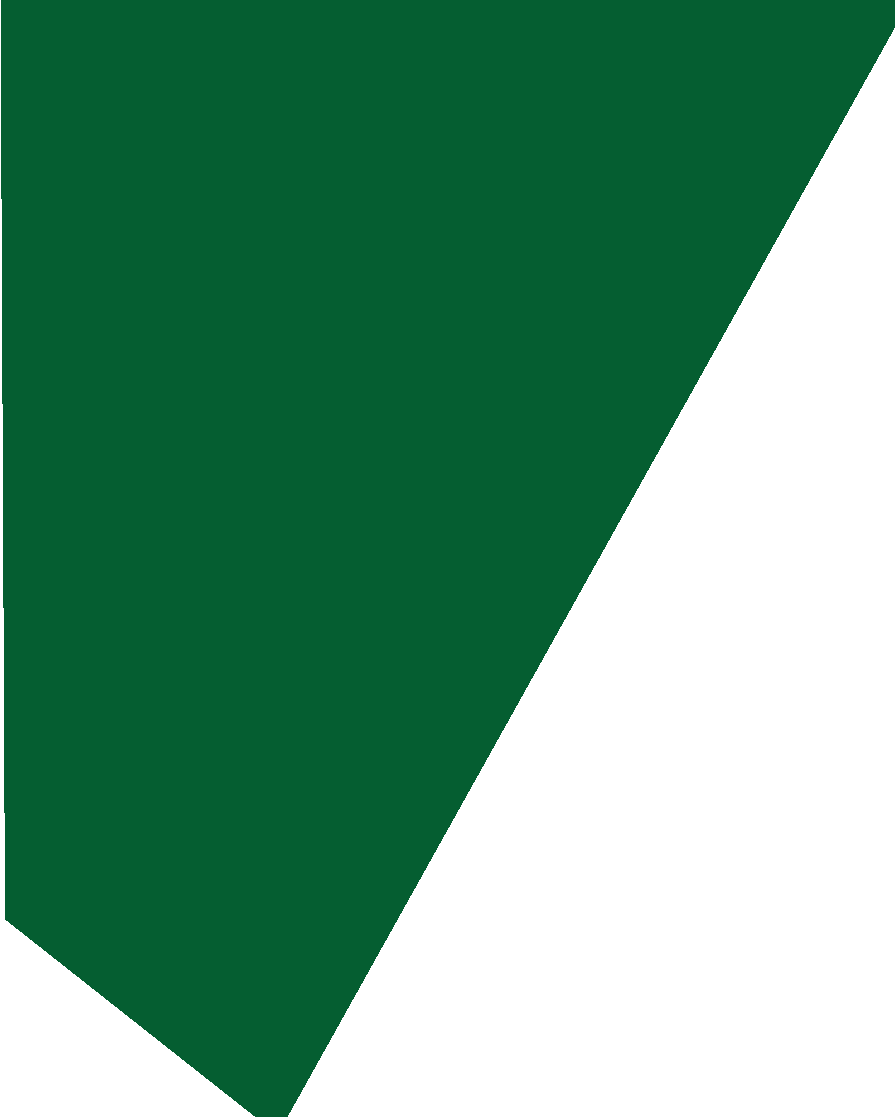 SOPs FOR PREPAREDNESS, DETECTION AND RESPONSE TO (COVID-19)
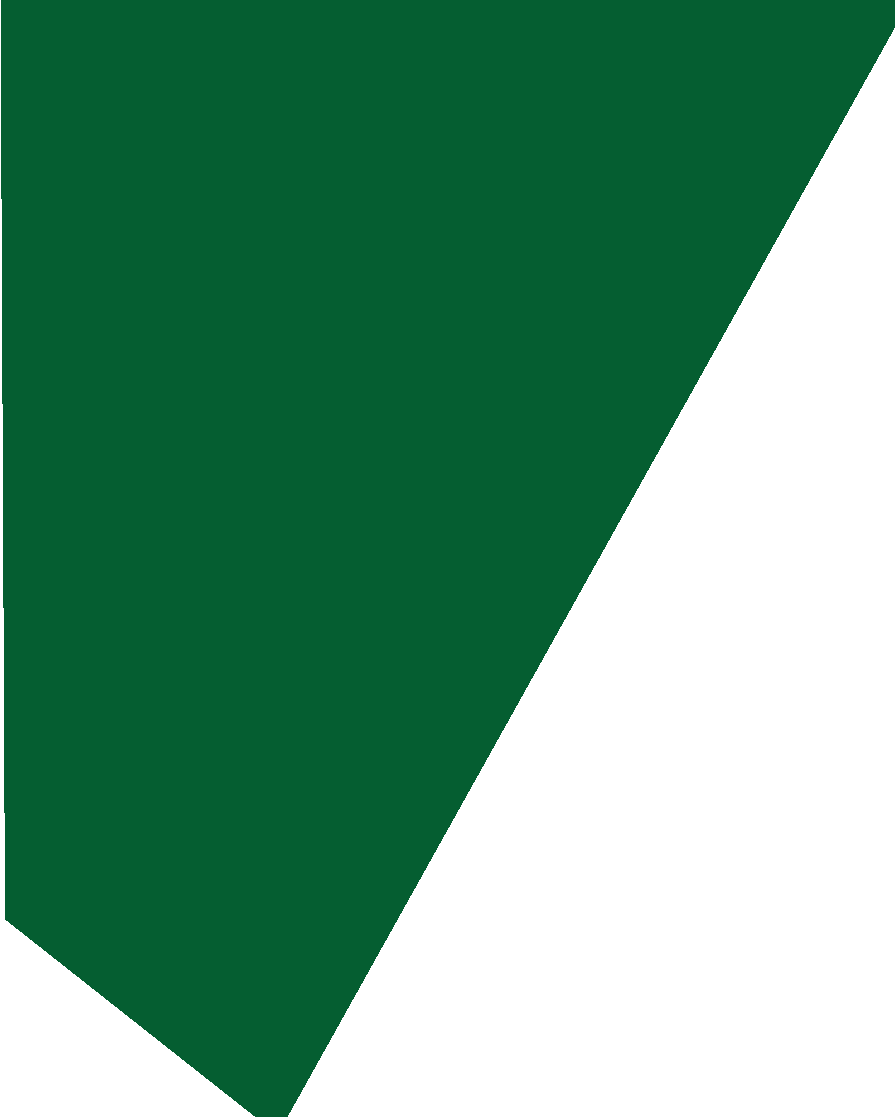 SOPs FOR PREPAREDNESS, DETECTION AND RESPONSE TO (COVID-19)
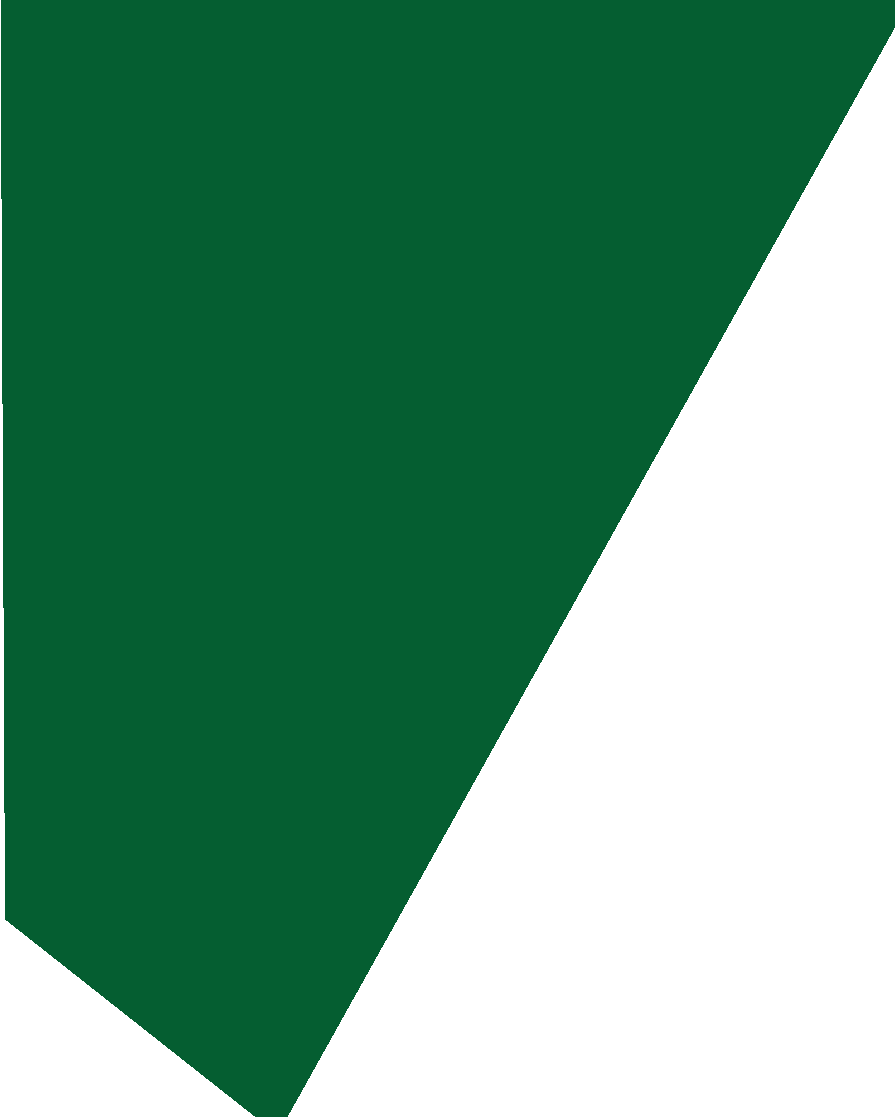 SOPs FOR PREPAREDNESS, DETECTION AND RESPONSE TO COVID-19 (Con’d)
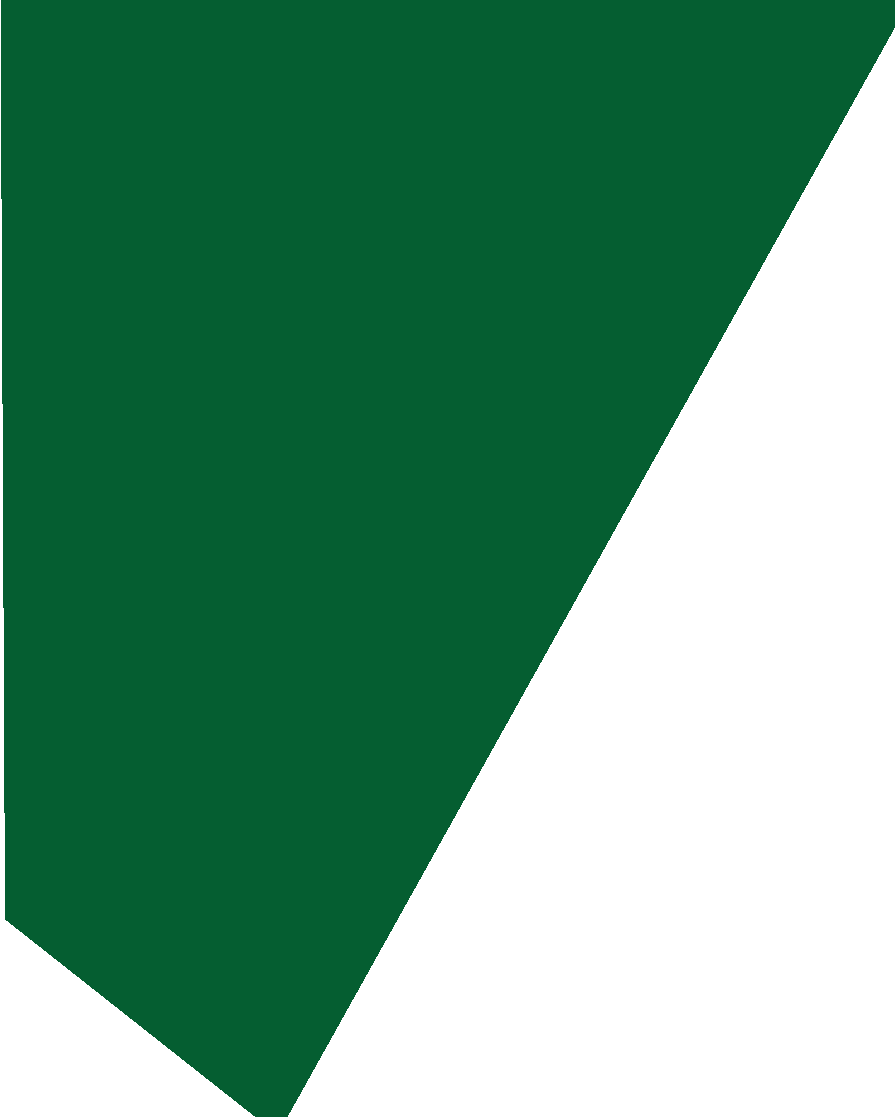 SOPs FOR PREPAREDNESS, DETECTION AND RESPONSE TO COVID-19 (Con’d)
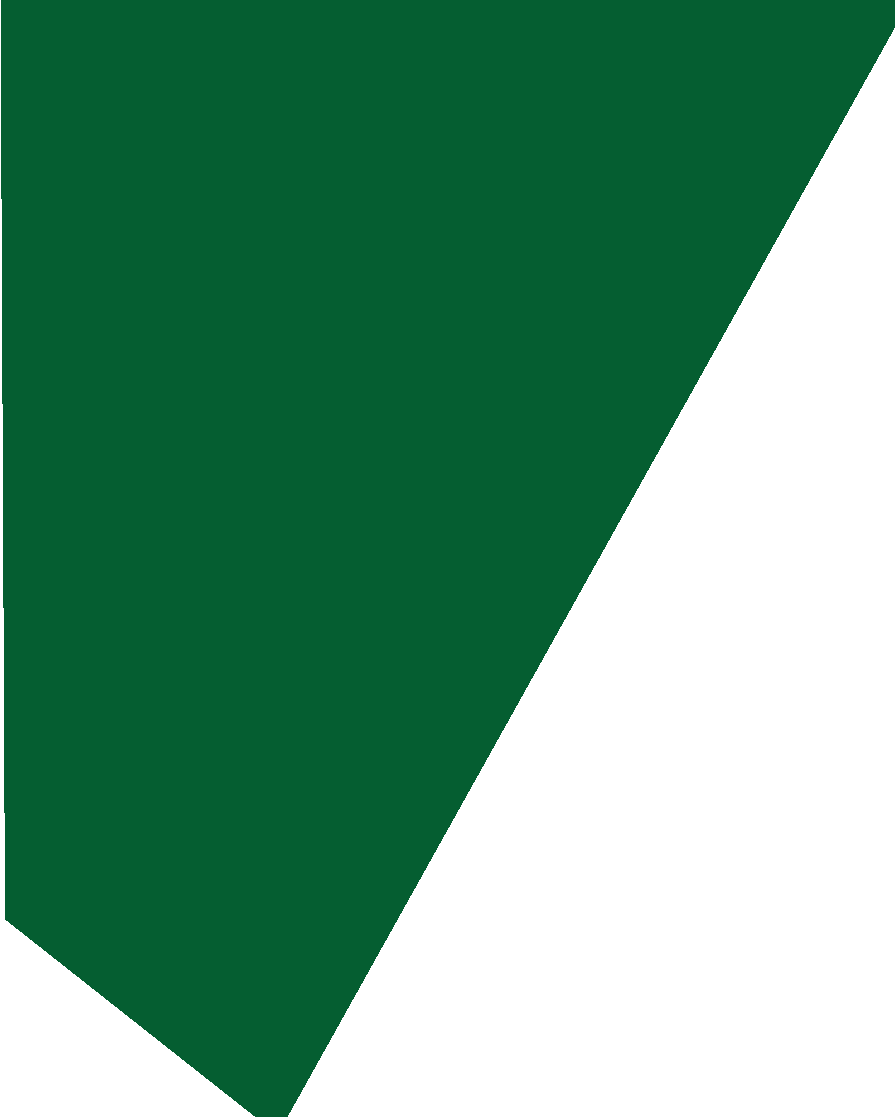 SOPs FOR PREPAREDNESS, DETECTION AND RESPONSE TO COVID-19 (Con’d)
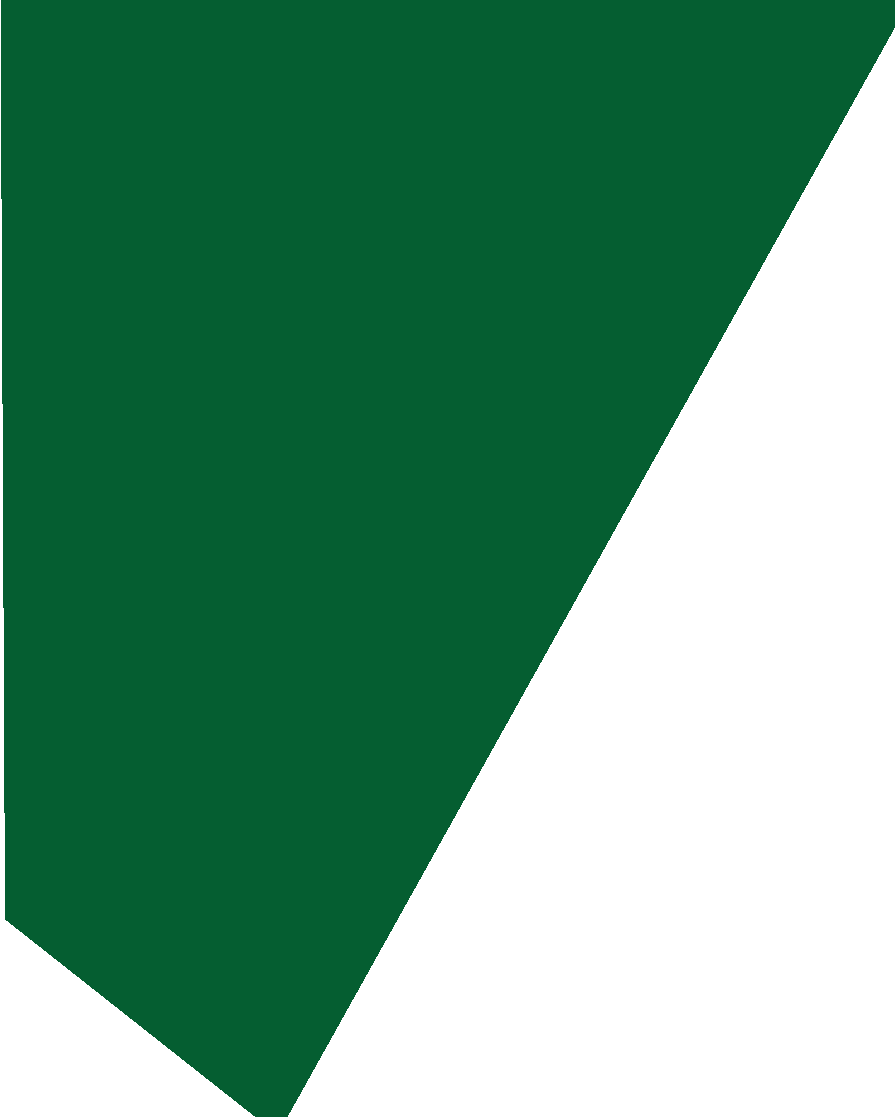 SOPs FOR PREPAREDNESS, DETECTION AND RESPONSE TO COVID-19 (Con’d)
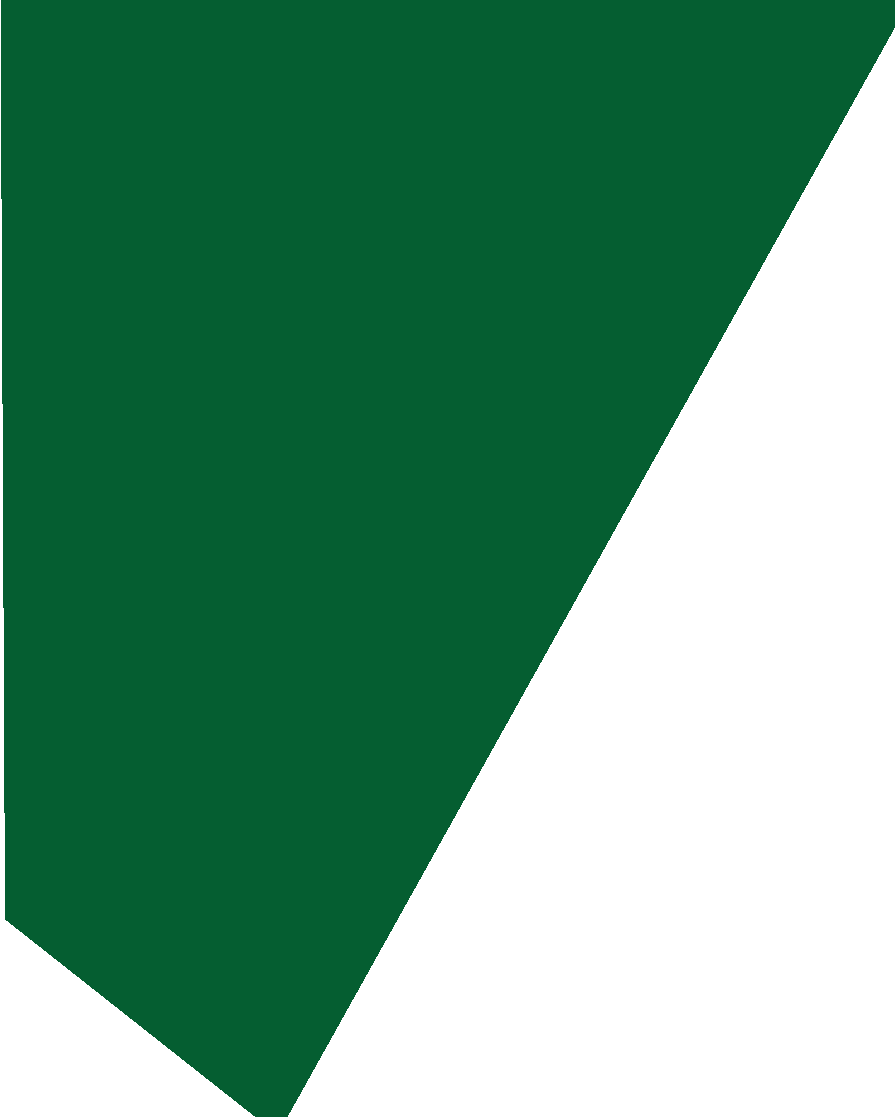 SOPs FOR PREPAREDNESS, DETECTION AND RESPONSE TO COVID-19 (Con’d)
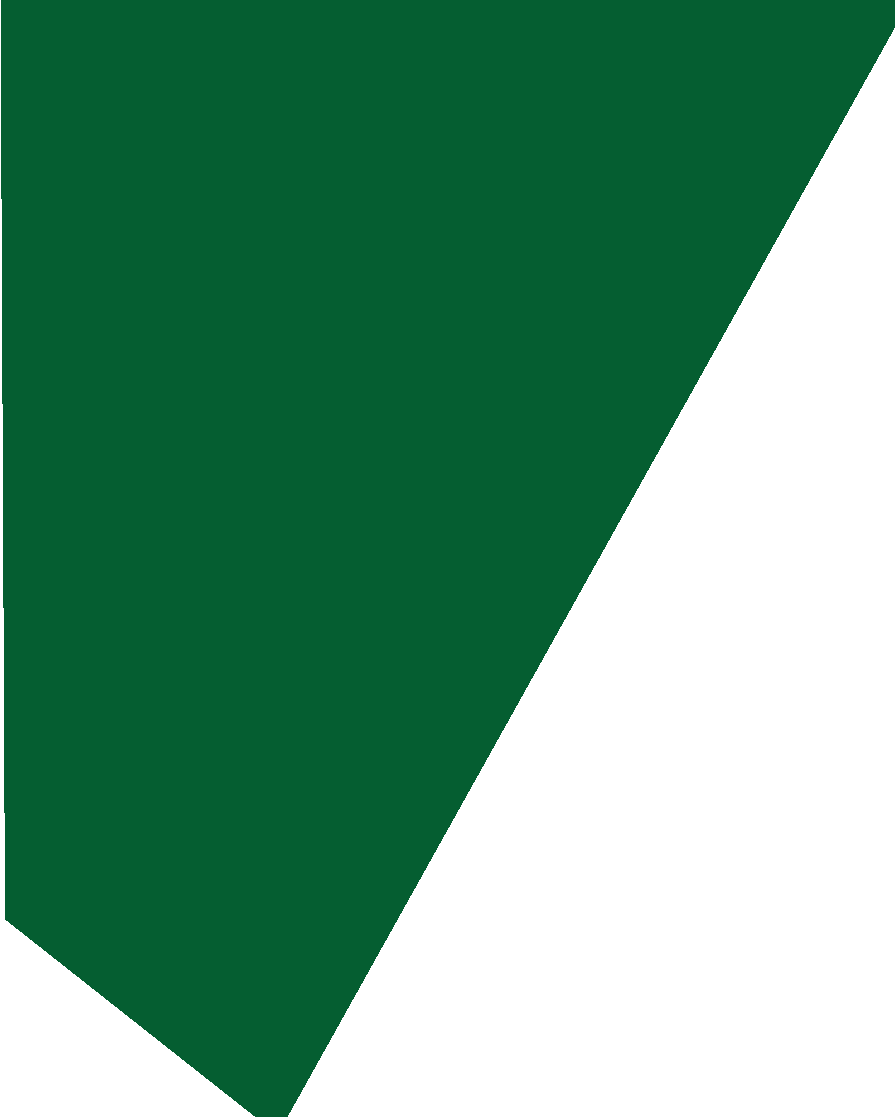 SOPs FOR PREPAREDNESS, DETECTION AND RESPONSE TO COVID-19 (Con’d)
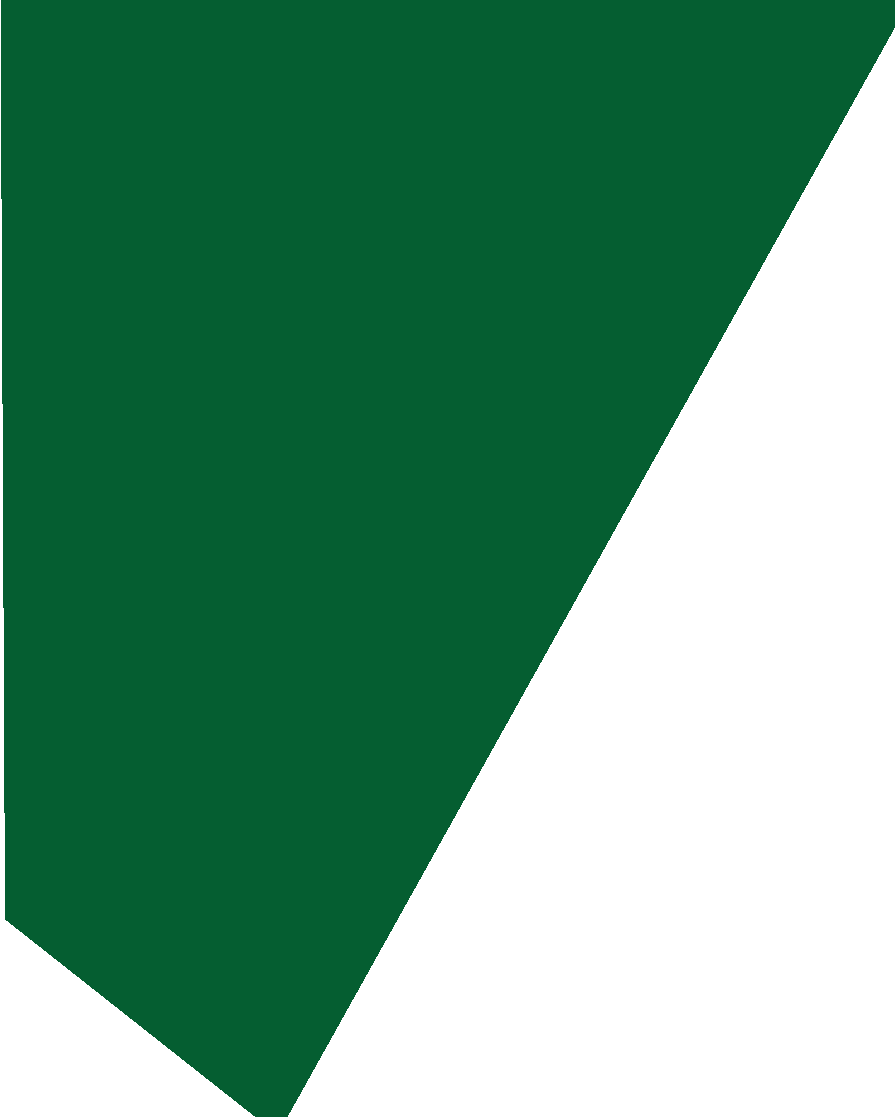 SOPs FOR PREPAREDNESS, DETECTION AND RESPONSE TO COVID-19 (Con’d)
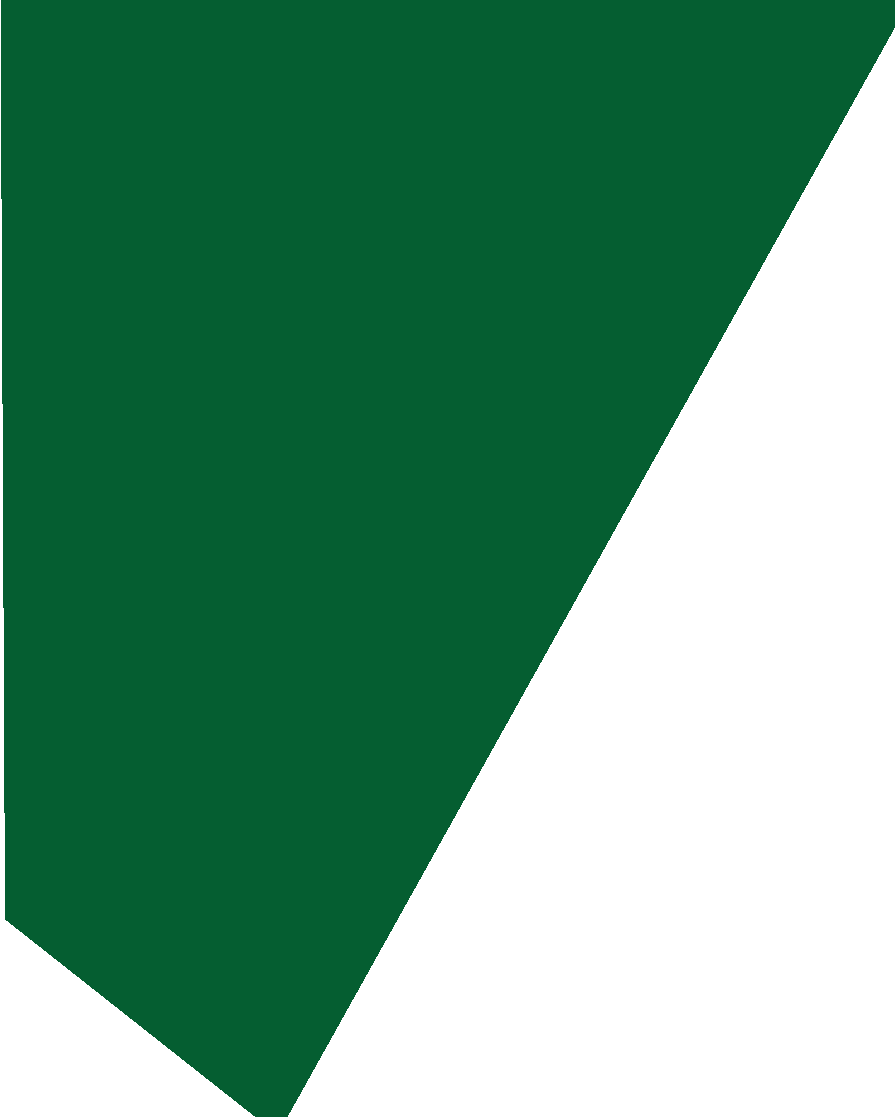 SOPs FOR PREPAREDNESS, DETECTION AND RESPONSE TO COVID-19 (Con’d)
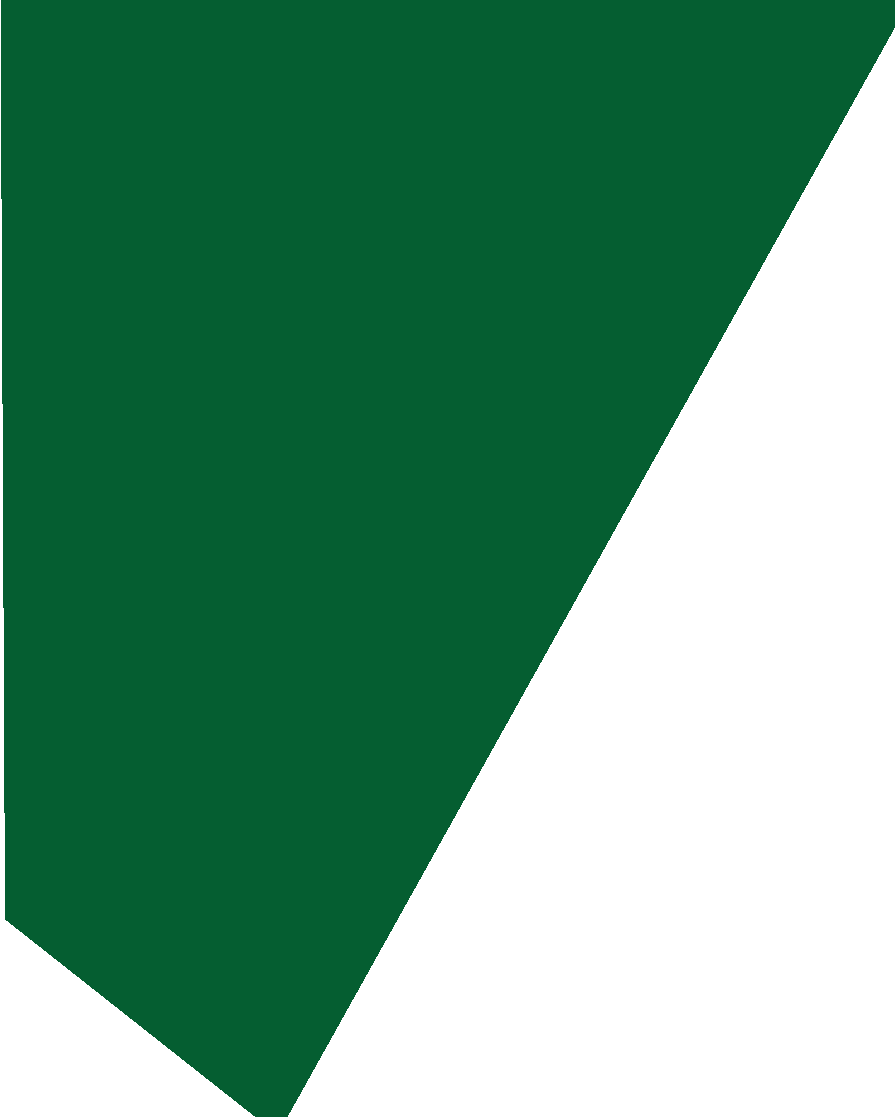 SOPs FOR PREPAREDNESS, DETECTION AND RESPONSE TO COVID-19 (Con’d)
CONCLUSION
The shared information on the DCS specific SOPs shall be viewed as a concerted effort of the department to contribute towards  mitigating the impact of COVID-19 to  the South African population.
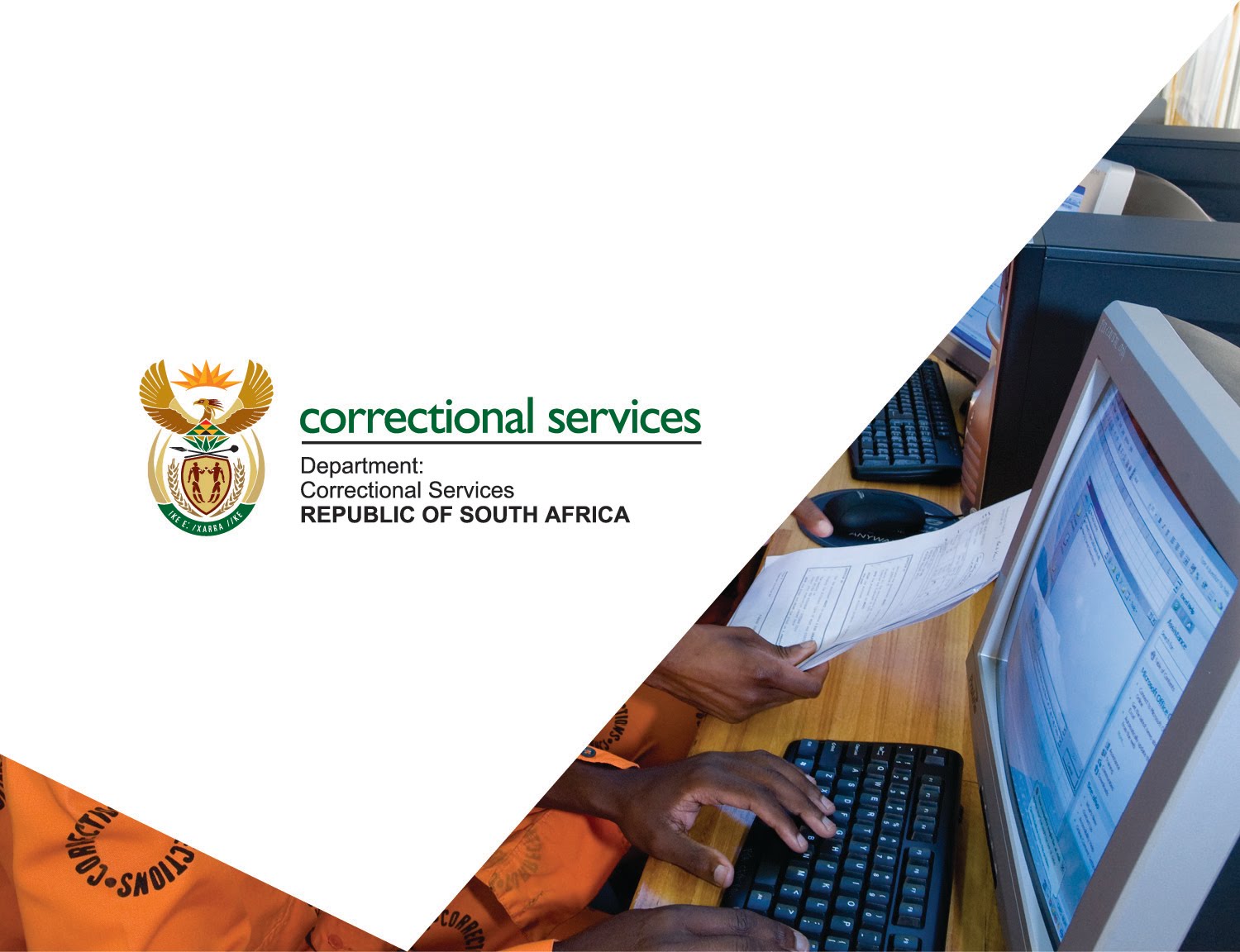 Thank You
Thank You